Normen-ABCE: Entstehung von DIN-NormenVideo-Lecture von Prof. Dr.-Ing. Paul R. MelcherHochschul- und KreisbibliothekBonn-Rhein-Sieg
Aufgenommen im One Button Recording Studio
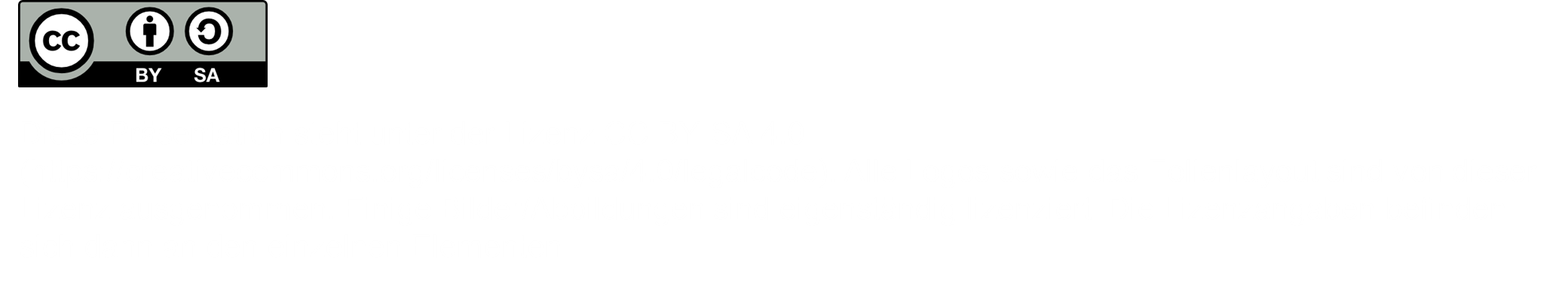 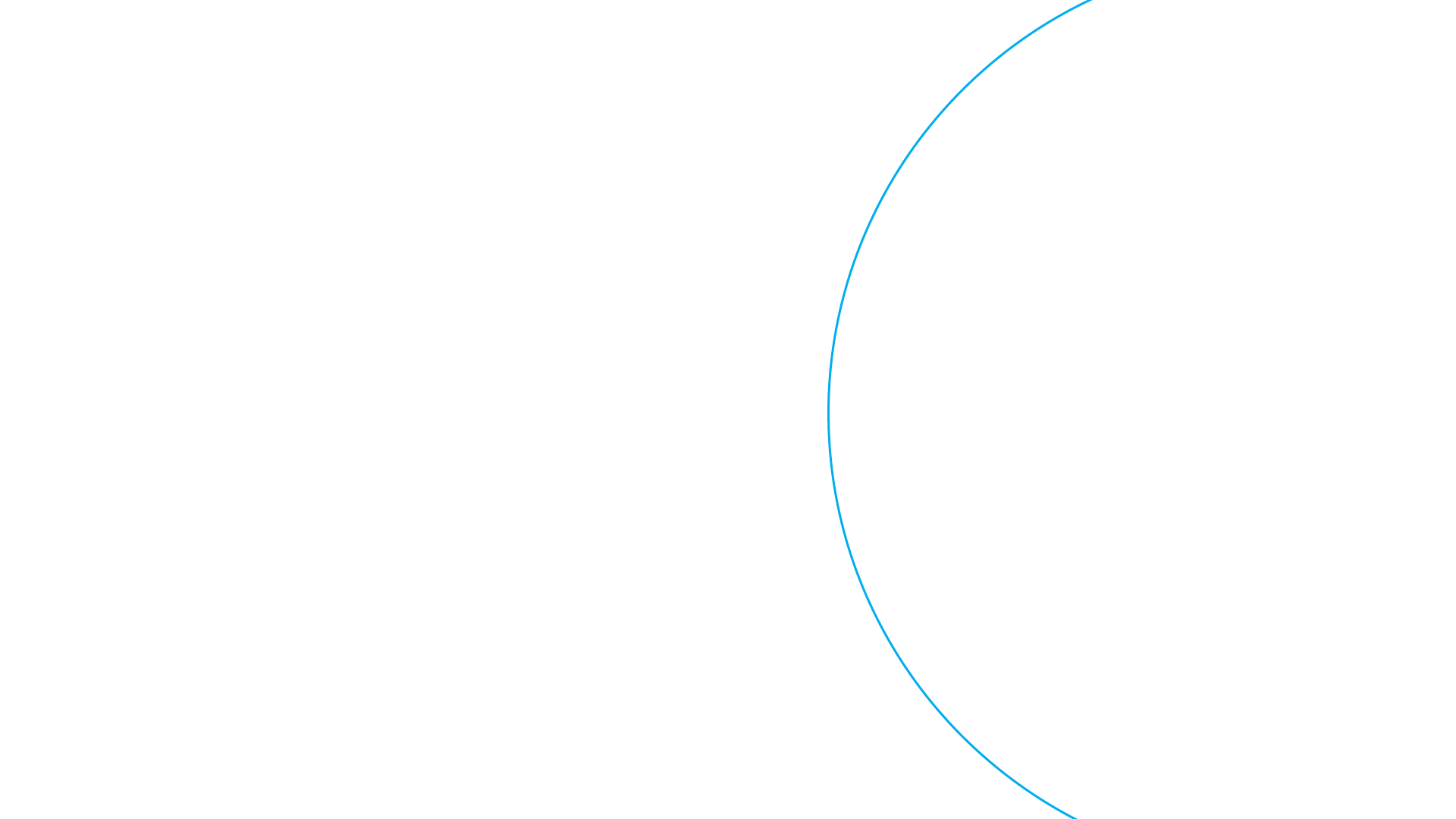 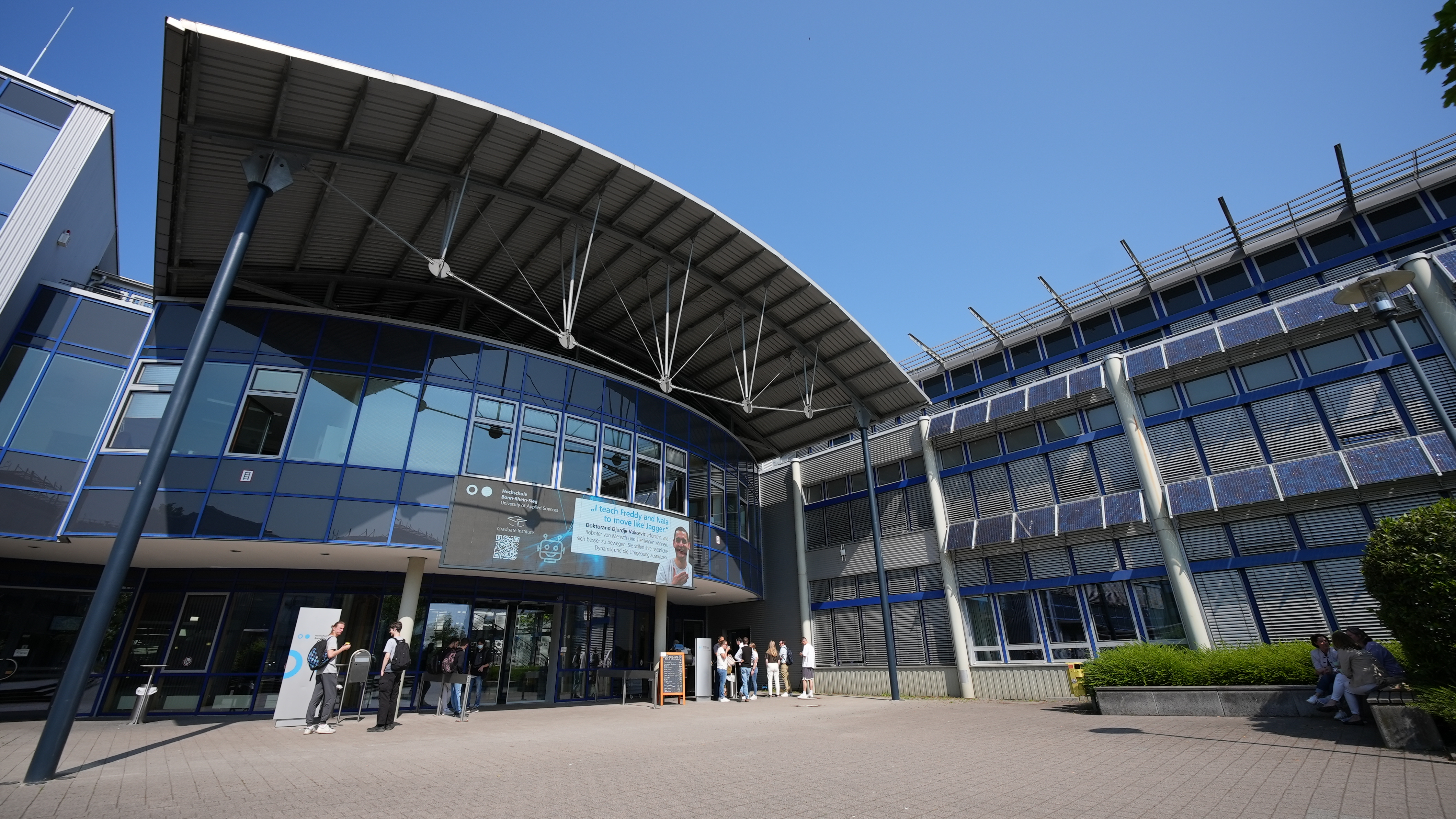 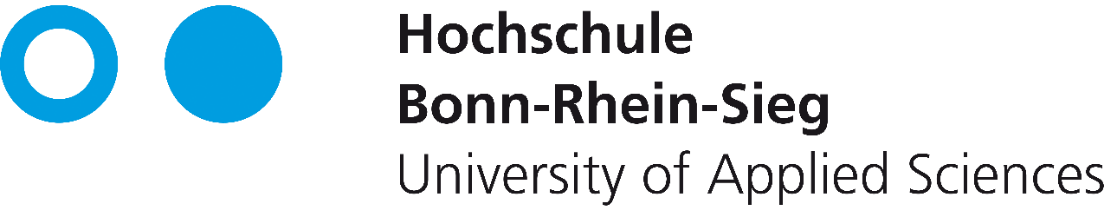 1
Wie entstehen  DIN-Normen? 
2
Was ist eine DIN SPEC?

3
Wie können Sie  mitwirken?
3
Normen-ABC von Prof. Dr.-Ing. Paul R. Melcher
1 DIN-Normen entstehen unter Mitwirkung aller! aller!dardprozess
Entsendete Personen aus mindestens fünf (5) Interessierte Kreise:

Anwender:innen 
Arbeitsschutz
Forschung und 
Gewerkschaften
Industrieverbände
Öffentliche Hand
Prüfinstitute
Regelsetzende Institutionen
Umweltschutz
Verbraucherschutz
Wirtschaft
69 Normkommissionen
>3700 Arbeitsausschüsse
Das genormte Verfahren ist in DIN 820-4 als Geschäftsgang festgelegt.
Quelle: www.din.de
Diese Abbildung ist von der Lizenz ausgenommen. ©
2 Was ist eine DIN SPEC?
5
Normen-ABC von Prof. Dr.-Ing. Paul R. Melcher
2.1 DIN-SPEC als Spezifikation, Bericht , Leitfaden
Zu 01: Der DIN moderiert die Workshops
Zu 02: Es genügen nur drei beteiligte Interessensgruppen, um schnell technische Lösungen zu veröffentlichen.
Zu 03: Kein rechtliches Dokument wie eine DIN-Norm, aber sehr nützlich, um schnell etwas auf den Markt zu bringen!
Quelle: www.din.de
Diese Abbildung ist von der Lizenz ausgenommen. ©
3 Wie können Sie  mitwirken?
7
Normen-ABC von Prof. Dr.-Ing. Paul R. Melcher
2 Mitwirkung:
Antragstellung www.din.de/go/normungsantrag 
Mitarbeit in Normenausschüssen durch Entsendung von Unternehmen, Verbänden, etc. 
Durchsicht der Norm-Entwürfe und Einreichung Ihrer Kommentare oder Einsprüche!
Mein Tipp: Machen Sie mit: www.din.de/de/mitwirken/entwuerfe
Ihre Vorteile:
Erwerb von Wissen
Entscheidung über die Märkte der Zukunft!
Übersicht des Normen ABC´s
A: Arten von Normen
B: Bedeutung & Beschaffung von Normen
C: CE-Kennzeichnung 
D: Die DIN-Norm, die alle kennen sollten 
E: Entstehung von DIN-Normen
F: Formatnormen…

Z: Zertifizierungsnormen
Viel Freude mit dem Normen-ABC
Kontakt
Prof. Dr.-Ing. Paul R. Melcher

paul.melcher@h-brs.de